Ibalizumab-uiyk
Brian R. Wood, MDAssociate Editor, National HIV CurriculumAssociate Professor of MedicineDivision of Allergy and Infectious Diseases
University of Washington
Last Updated: September 18, 2022
Dr. Wood does not have any disclosures.
Ibalizumab-uiyk
Indication
In combination with other antiretroviral medications for heavily treatment-experienced adults with multidrug-resistant HIV-1 failing their current antiretroviral regimen
Dosing (Intravenous)
Loading dose: 2,000 mg IV
Maintenance dose: 800 mg IV every 2 weeks
Contraindications and Drug-Drug Interactions
No major contraindications or interactions
Use During Pregnancy
Insufficient data
Common Adverse Events (≥5%)
Diarrhea, dizziness, nausea, rash
Source: Ibalizumab Prescribing Information
Ibalizumab-uiyk: Mechanism of Action
HIV Cell EntryBinding to Host Cell CD4 Receptor
HIV
gp41
CD4 binding site
gp120
CD4
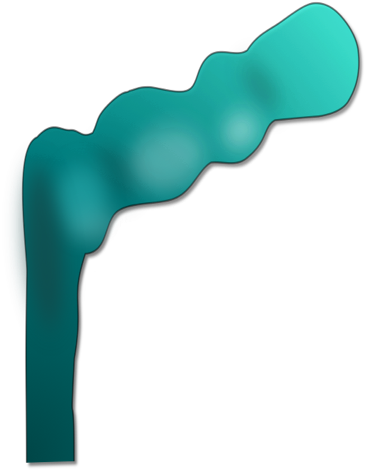 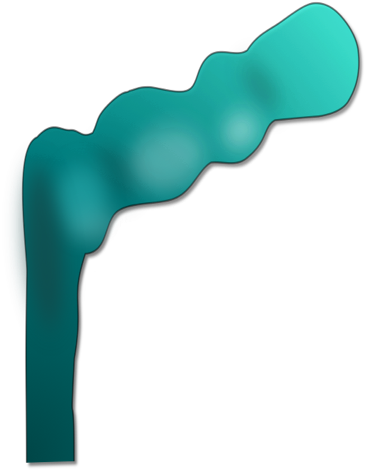 CCR5
CCR5
Illustration: David H. Spach, MD
HIV Cell EntryBinding to Host Cell CD4 Receptor
HIV
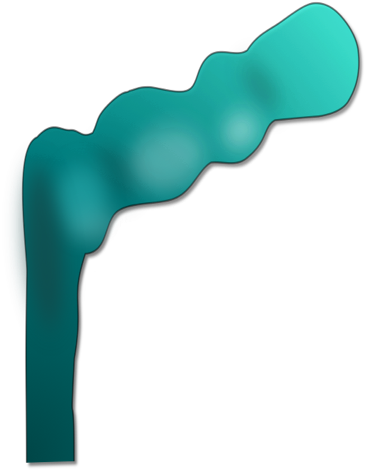 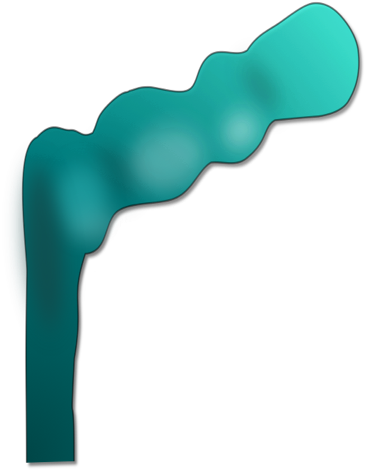 CD4
Extracellular Space
CCR5
CCR5
Illustration: David H. Spach, MD
HIV Cell EntryBinding to Host CCR5 Co-Receptor
HIV
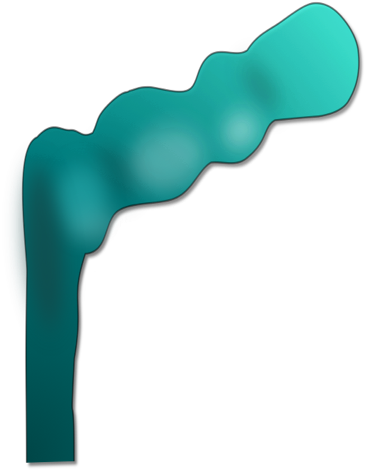 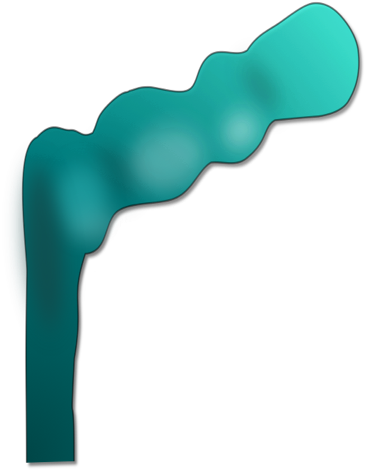 CD4
V3
V3
Extracellular Space
CCR5
CCR5
Illustration: David H. Spach, MD
Ibulizamab-uiyk
Humanized Monoclonal Antibody
Illustration: David H. Spach, MD
Host Cell CD4 Receptor
CD4 Receptor
D1
Extracellular region (370 amino acids)D1-D4 Domains
D2
D3
D4
Transmembrane region (25 amino acids)
Cytoplasmic tail (38 amino acids)
Illustration: David H. Spach, MD
Host Cell CD4 Receptor and Ibalizumab Binding
Ibalizumab
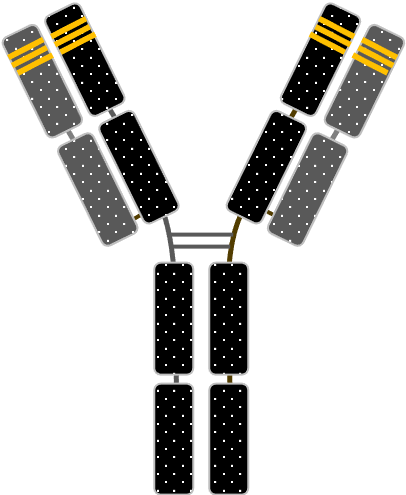 D1
D2
D3
D4
CD4 Receptor
Illustration: David H. Spach, MD
Ibalizumab: CD4 Directed Post-Attachment HIV Inhibitor
HIV
Ibalizumab
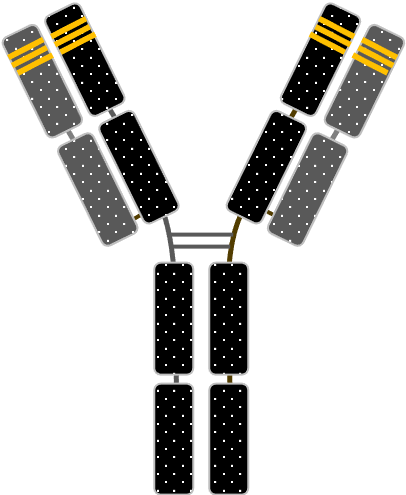 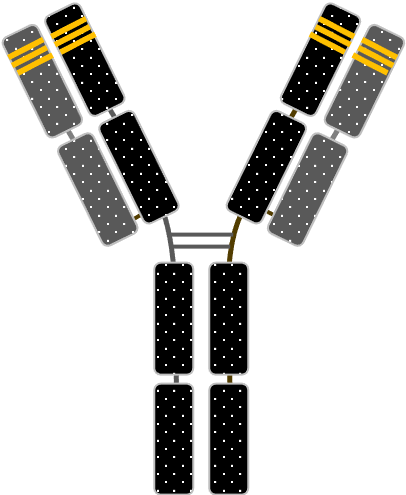 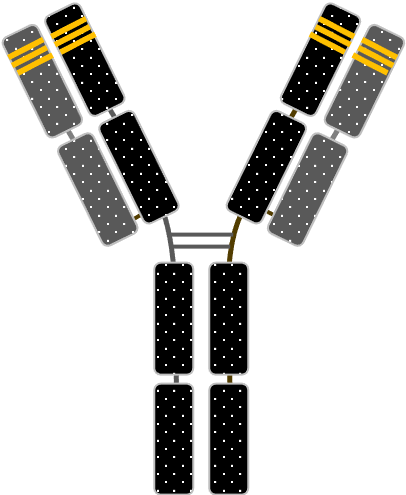 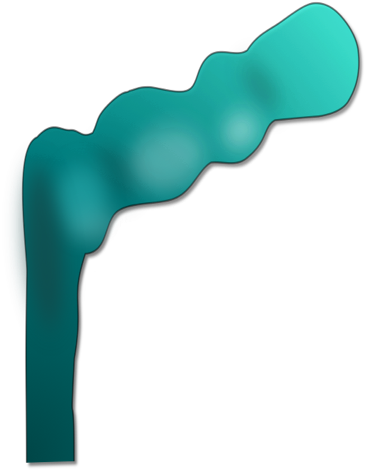 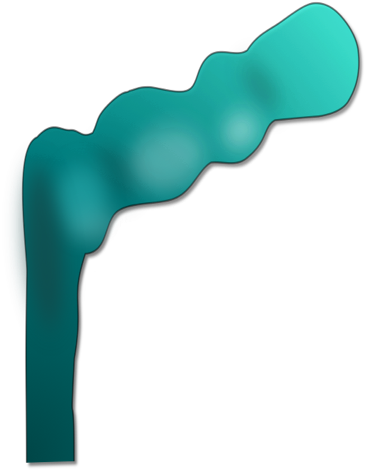 D2
CD4 Receptor
Extracellular Space
CCR5
CCR5
Illustration: David H. Spach, MD
Ibalizumab for Individuals with Multidrug-Resistant HIVTMB-301 Study
Ibalizumab (IBA) for Individuals with Multidrug-Resistant HIVTMB-301: Study Design
Study design
Single-arm, open label study of ibalizumab (IBA) added to optimized background regimen (OBR) for individuals with virologic failure on ART
Primary endpoint: proportion achieving ≥0.5 log10 decrease in HIV RNA 7 days after initiating IBA therapy (day 14 of study)
Secondary endpoints: virologic outcomes, safety, & tolerability at week 25 (after 24 weeks of IBA)
Inclusion Criteria
Adults with HIV-1, taking ART for ≥6 months, HIV RNA >1,000 copies/mL, and ≥3 class drug resistance (but ≥1 remaining active drug)
Day 7
IBA IV 2,000 mg loading dose
Days 1-7Control Period
Failing ART
Day 21
IBA 800 mg IV q2 weeks + OBR
Week 25 
Analysis
Day 14
Add OBR with ≥1 active agent
ScreeningFailing ART
(n = 40)
Source: Emu B, et al. N Engl J Med. 2018;379:645-54.
Ibalizumab (IBA) for Individuals with Multidrug-Resistant HIVTMB-301: Study Design
Source: Emu B, et al. N Engl J Med. 2018;379:645-54.
Ibalizumab (IBA) for Individuals with Multidrug-Resistant HIVTMB-301: Efficacy at Day 14
IBA monotherapy = after 7 days of IBA added to failing ART (functional monotherapy)Control period = after 7 days of baseline failing ART prior to adding ibalizumab
Source: Emu B, et al. N Engl J Med. 2018;379:645-54.
Ibalizumab (IBA) for Individuals with Multidrug-Resistant HIVTMB-301: Efficacy at Week 25
25/40
22/40
20/40
17/40
IBA added at day 7. Optimized background regimen (OBR) added at day 14. Above results are after 24 weeks of IBA.
Source: Emu B, et al. N Engl J Med. 2018;379:645-54.
Ibalizumab (IBA) for Individuals with Multidrug-Resistant HIVTMB-301: Efficacy at Week 25, by Baseline CD4 Cell Count
Week 25 Virologic Response (Intention-to-Treat Analysis)
17/40
20/40
3/17
4/17
14/23
16/23
Source: Emu B, et al. N Engl J Med. 2018;379:645-54.
Ibalizumab (IBA) for Individuals with Multidrug-Resistant HIVTMB-301: Adverse Events
Source: Emu B, et al. N Engl J Med. 2018;379:645-54.
Ibalizumab (IBA)Resistance Testing & Cross Resistance
IBA can be used regardless of HIV-1 tropism
Standard genotype testing will not give IBA resistance information
Decreased susceptibility to IBA has been observed in subjects experiencing virologic failure, and may be associated with genetic changes in the V5 loop of gp120, though the clinical significance is unclear and activity of other antiretrovirals is not affected
IBA does not have known in vitro cross resistance with other antiretrovirals, including other entry inhibitors
No CD4 polymorphisms affect IBA activity and use of IBA does not impact CD4 function
Source: Trogarzo Prescribing Information
Ibalizumab (IBA)Summary
Intravenous entry inhibitor that binds to host CD4 receptor
Used as part of salvage antiretroviral therapy for individuals with multidrug-resistant HIV-1, typically with virologic failure on oral antiretrovirals and few antiretroviral options
Typically combined with at least one other active antiretroviral agent and optimized background regimen
Generally well-tolerated with no drug-drug interactions
Resistance may develop but is rare and testing is not yet available